Angles Around Parallel Lines
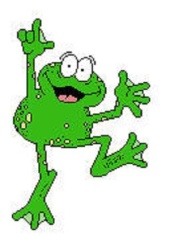 Find the value of the pronumeral..
Give a reason for each answer
Part 1
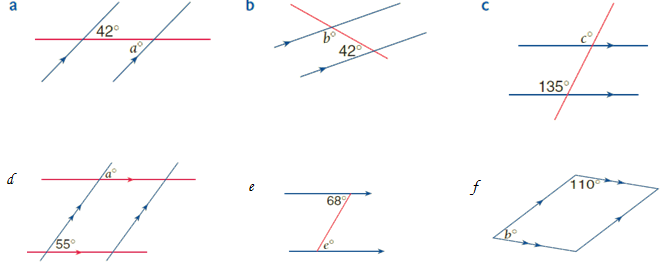 Part 2
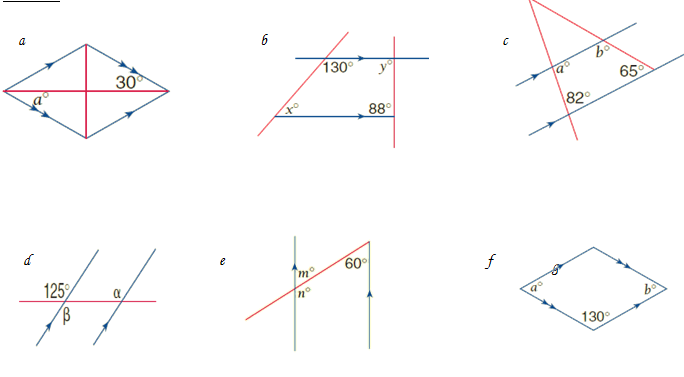